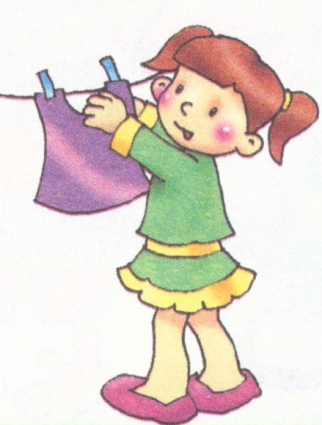 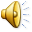 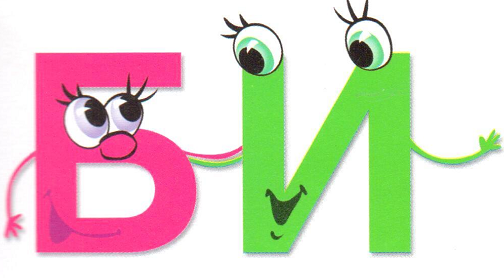 ЗВОНКИЕ СОГЛАСНЫЕ ЗВУКИ Б -Бь
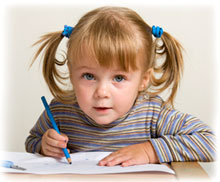 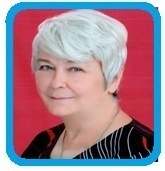 МБДОУ № 10
«Золушка» Г. Оха
Учитель-логопед
Иванова О.Ф 
2019г.
Барабанщик
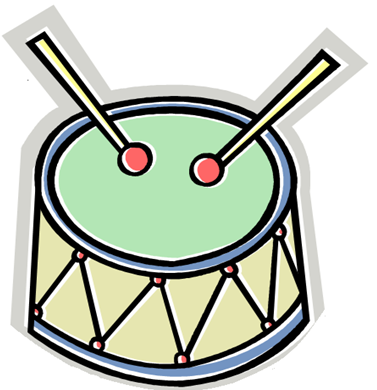 Мы слегка побарабаним И сильнее сразу станем. 
  
   И.п. – ноги на ширине ступни, руки на поясе. 1 – присесть, похлопать по коленям (выдох); 2 – И.п. встать со звуком                                                           .                                 «бам – бом – бум»   (вдох).
.
Индюк  по  улице идёт: Б -Б-б-б.                                                                                                            
Индюшку  за  собой  ведёт: Бь - Бь-бь-бь.
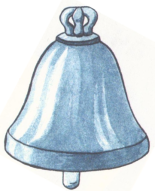 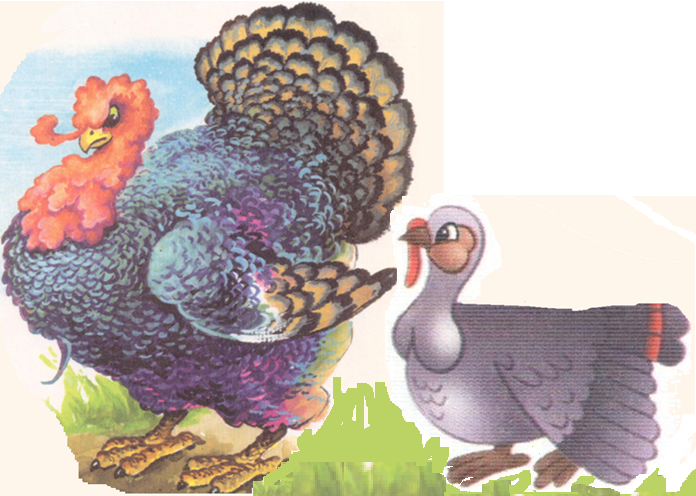 У  быка  Бубы  болят  зубы...
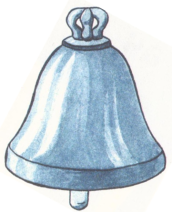 Скороговорка  с  ДВИЖЕНИЯМИ РУК:
«Ой, беда – беда – беда! 
В ванне кончилась вода!
Это из-за Вали – Валю умывали.
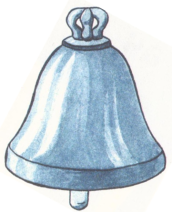 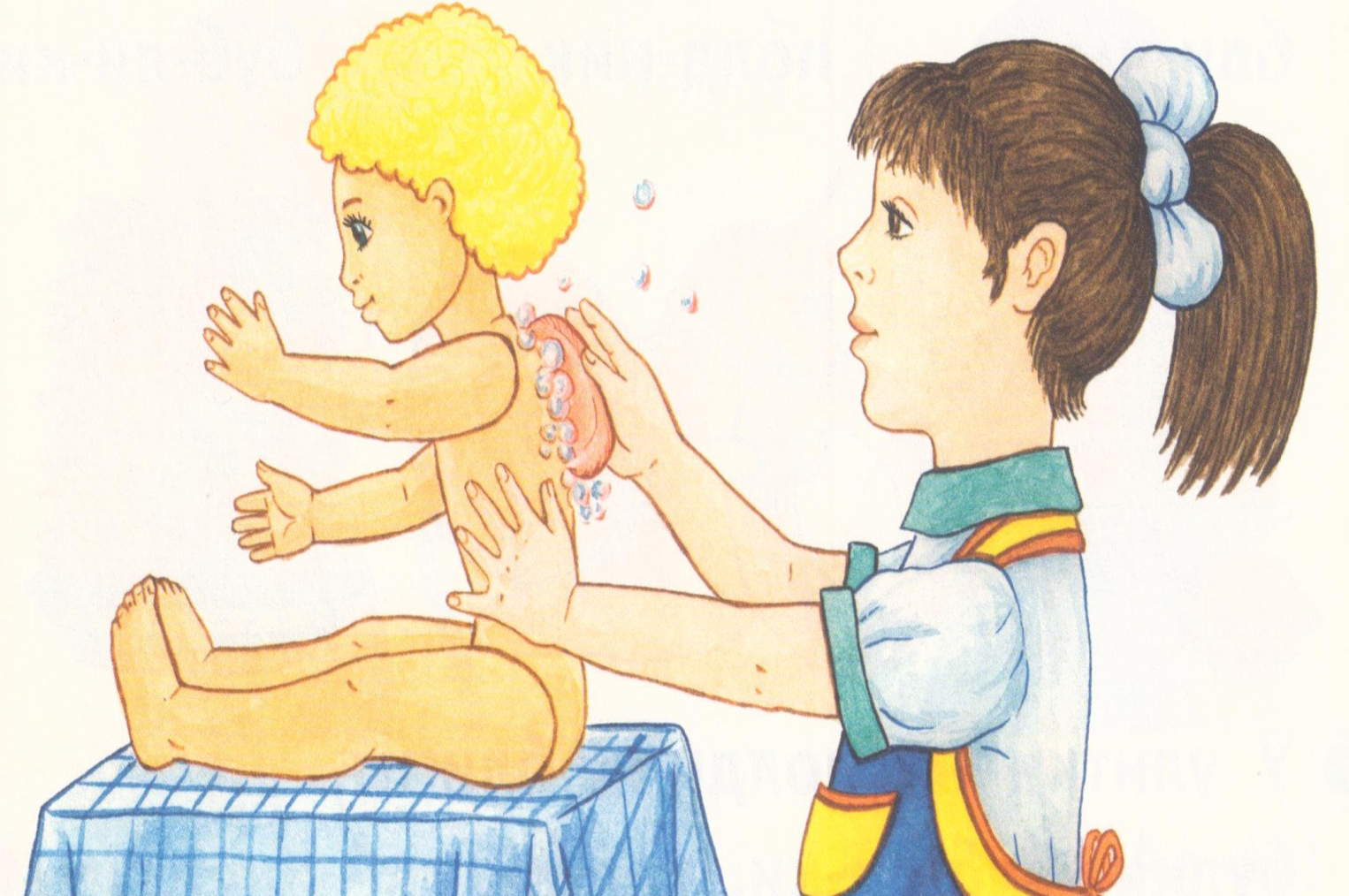 «Отгадай словечко»Подскажи  конец  словечка.
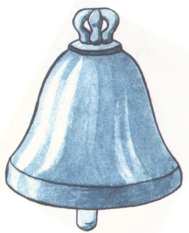 Бабочка летала, бабочка порхала. 
На цветочек села, села –посидела, 
дальше полетала. Дуем на бабочку. 

Кто словечко отгадает, тот награду получает:
БА -
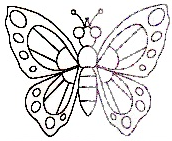 Б А – ТОН       БА-ТО-НЫ
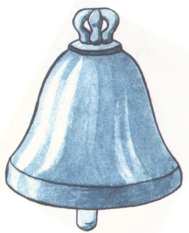 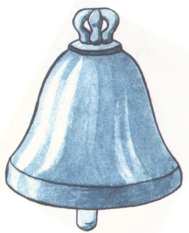 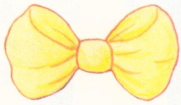 Б А Н Т  –  Б А Н-Т Ы – БАН-ТИ-КИ
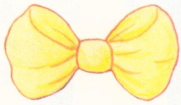 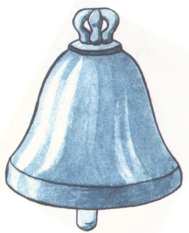 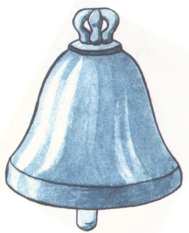 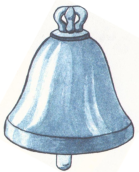 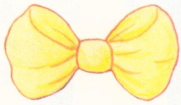 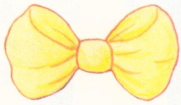 .
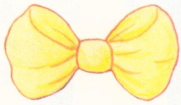 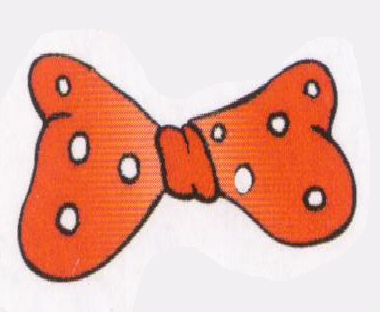 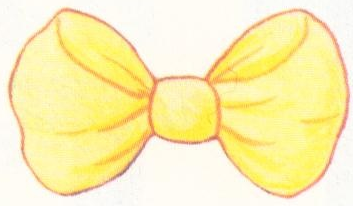 Б А – Н А Н            БА – НА - НЫ
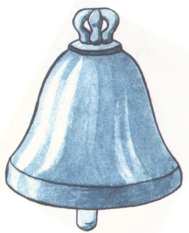 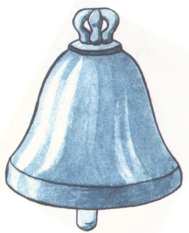 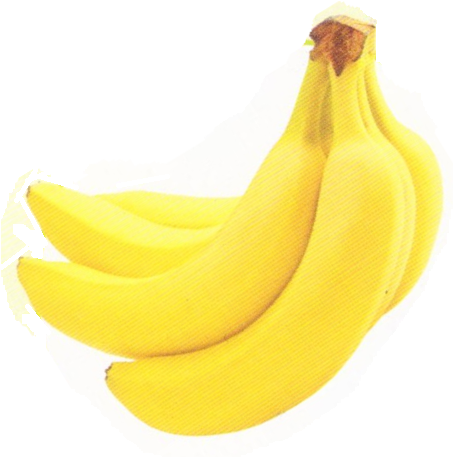 .
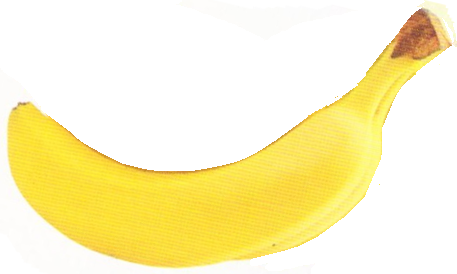 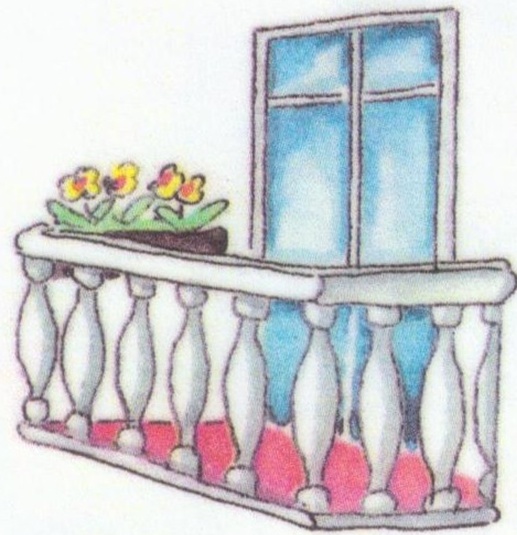 БАЛ-КОН
.
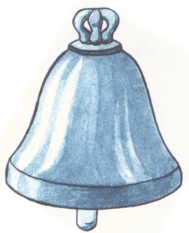 .
«Посчитай-ка»:  1 БА-БОЧ-КА
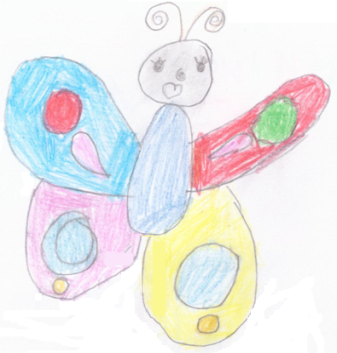 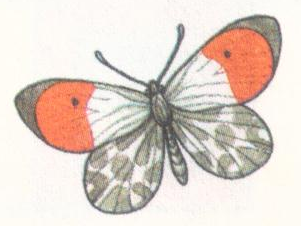 2 бабочки
5 бабочек
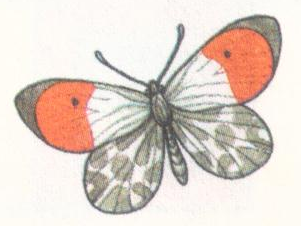 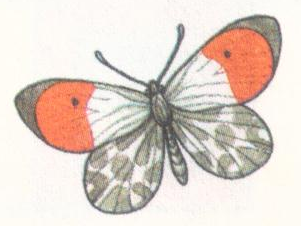 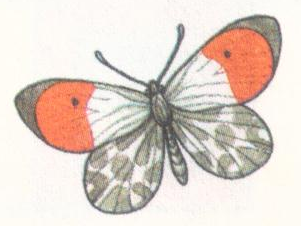 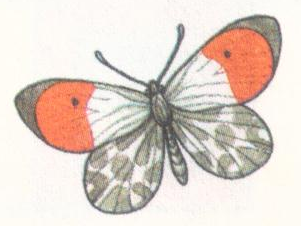 БА-РАН                       БА-РА-НЫ
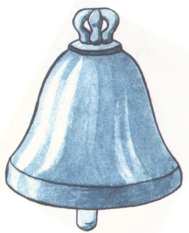 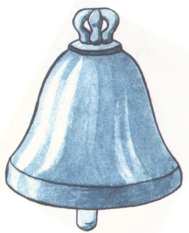 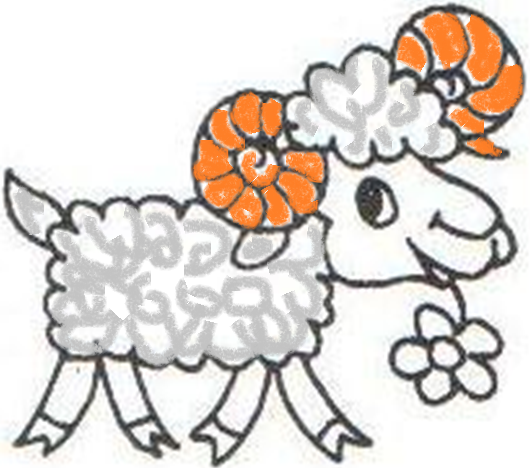 Бык спросил раз у барана:
Ты чего проснулся рано?
А баран себе букет 
приготовил на обед. 
«Отгадай  
словечко»: БО -
БОЧ-КА
Кто словечко отгадает, тот награду получает.
ВЕШАЮТ НА ЁЛКУ  -

БУ -….
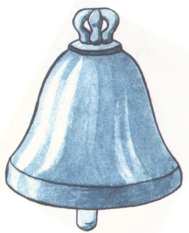 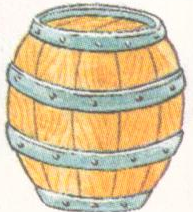 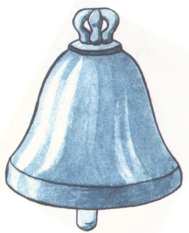 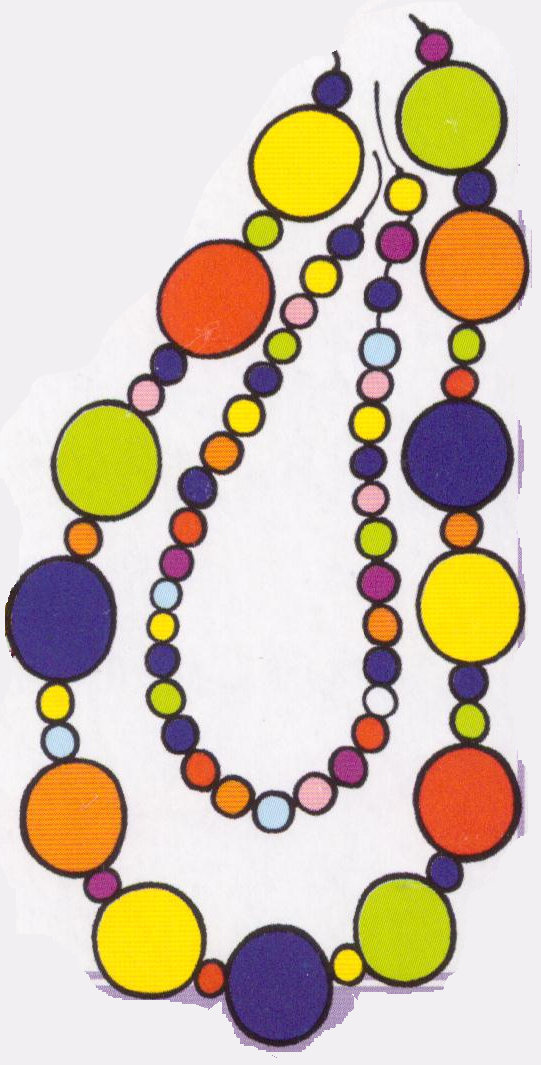 Б У – С Ы
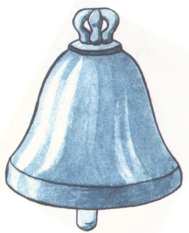 Дарим на день рождения маме:
БУ-
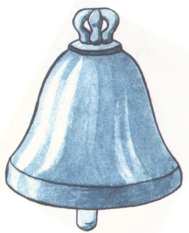 Б У – К Е Т
Разбудит 
всех рано
утром :
БУ- -
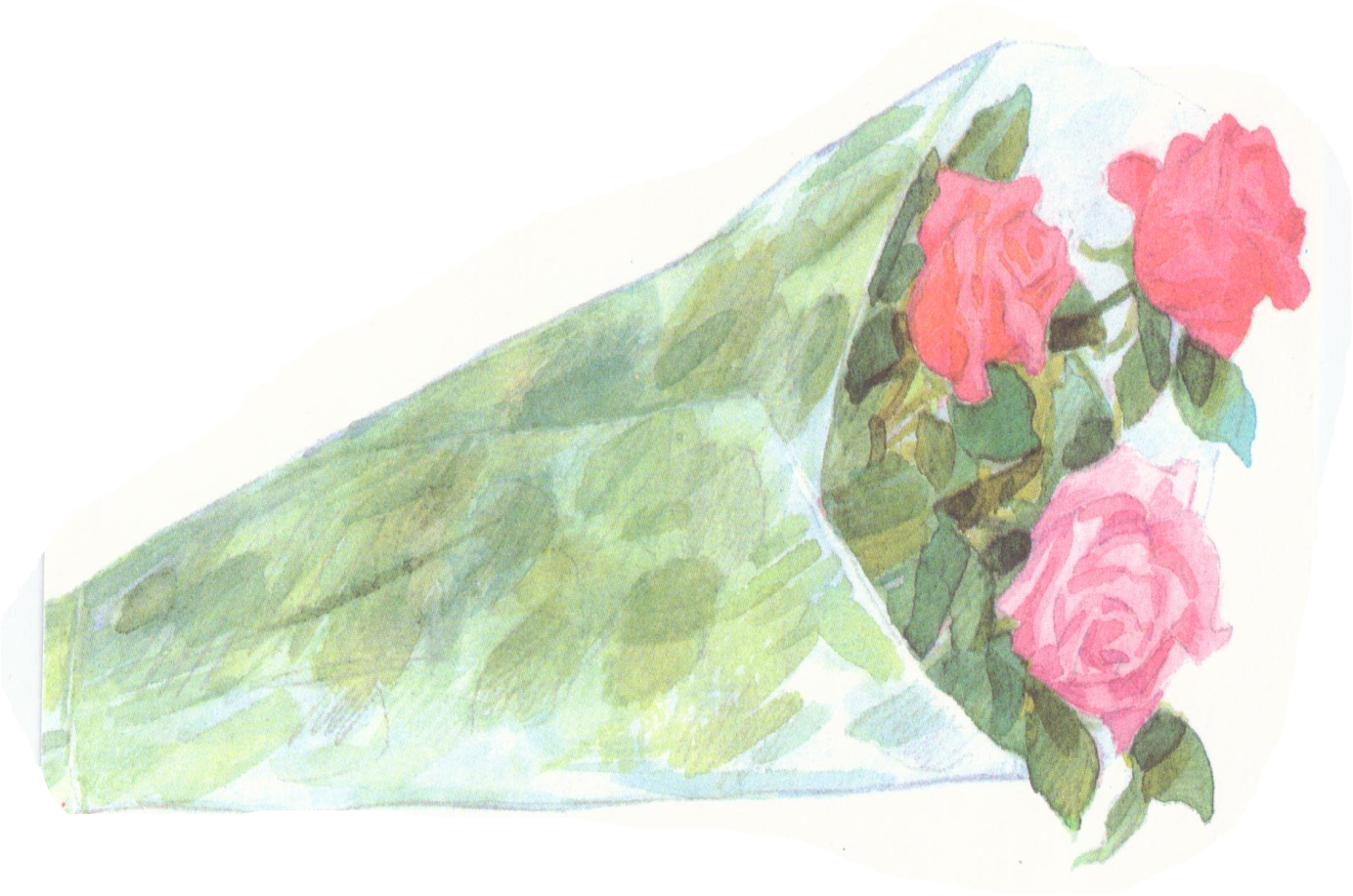 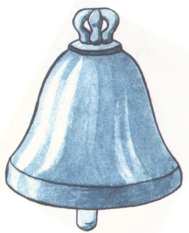 Мальчики играют в 
музыкальном зале
  бьют  в 
БУ - …
БУ – ДИЛЬ - НИК
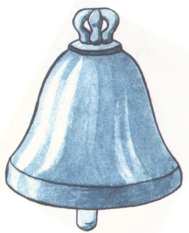 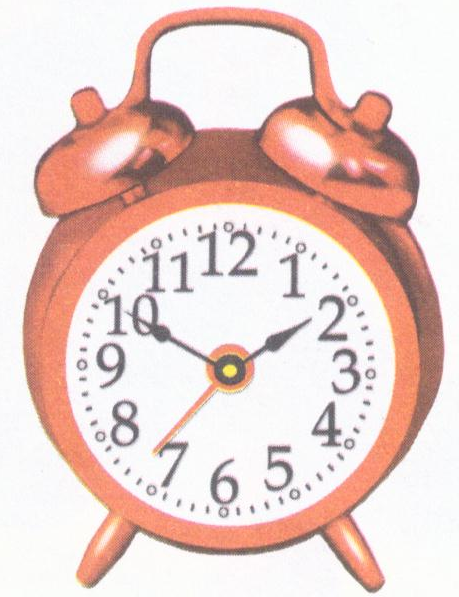 Кто 
словечко 
отгадает, тот 
Награду получает. 

Животное с  рогами:
БЫ -
«Отгадал  словечко»: БУ - БЕН
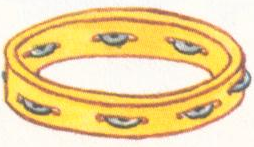 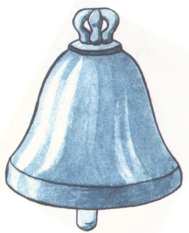 У  быка Бубы болят зубы.

-   Кто словечко 
отгадает, 
тот награду
 получает.
БЫ - КИ
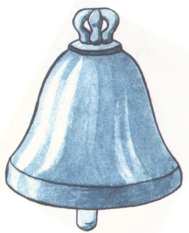 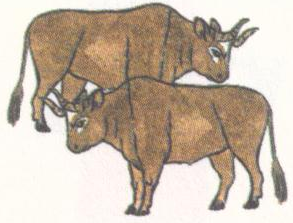 Гладко, плавно, лился стих, Вдруг споткнулся и притих.  Ждёт он и вздыхает:                                      Слова не хватает…
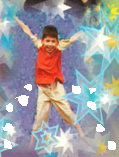 Игра	
«Подскажи словечко».

Из карманов у Аркашки 
вечно сыплются                            
  БУ –…
    МАЖ - КИ
БУКЕТ
Игра «Подскажи словечко»
Чтоб в мороз 
не мёрзла Люба,                            
Мама ей купила …           
/шу….бу/.

Шапка  да 
шубка –                                                                                                                                                                                             
вот и весь 
Мишутка
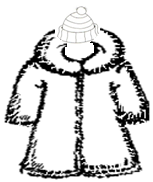 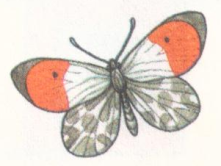 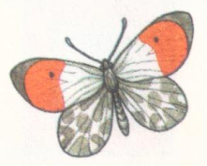 Подскажи словечко
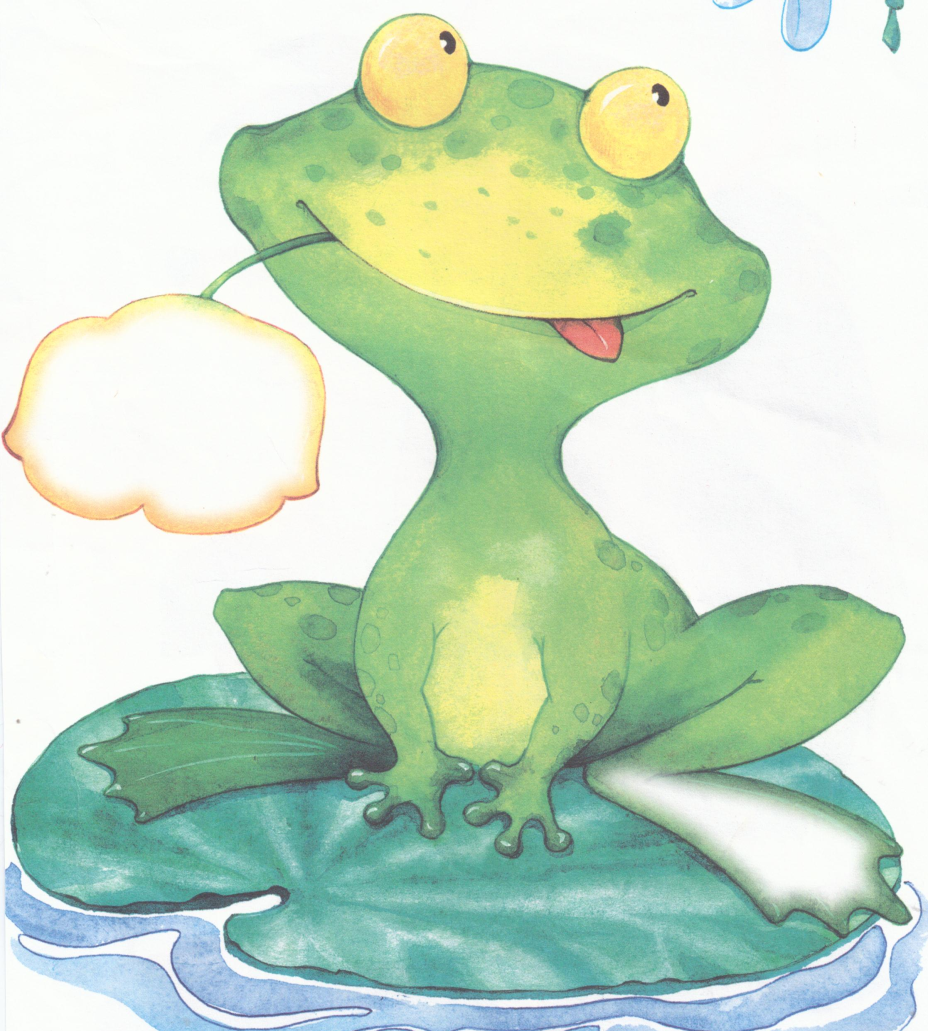 Вы, лягушки, где живёте?                                                                     
          Те      за-ква-ка-ли:   
                   БО -ЛО-ТЕ
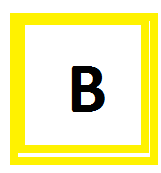 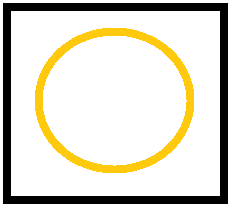 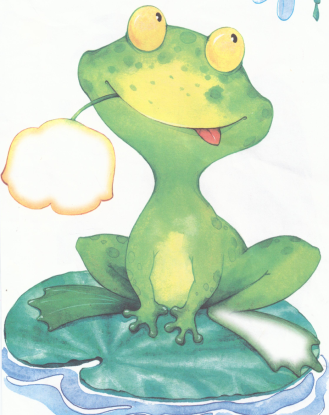 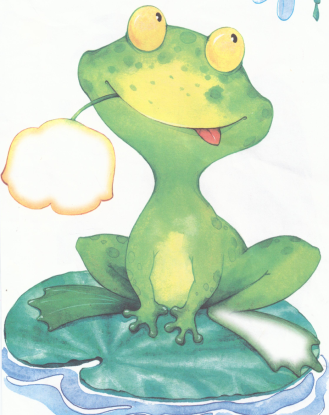 Игра	«Подскажи словечко».
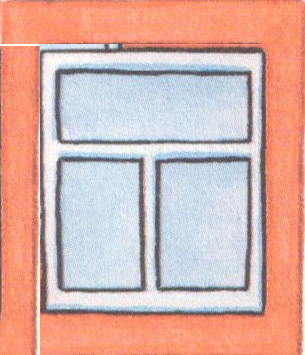 - Пол и стены  
мы помыли,                                                                         
а окно помыть…        

/ ЗА… БЫ - ЛИ
НЕВЕЖЛИВЫЙ БЫЧОК
Жили-были в сказочном домике Слонёнок, Свинка и  
Бычок БУБА.    Бычок  не  хотел  вежливо называть 
зверей по  имени, придумывал им обидные
прозвища.  Свинку  называл  «грязнуля», слоника –  
«Большие уши» или    невежливо кричал  другу: «Эй, ты!» Звери обиделись и не стали с ним  играть.
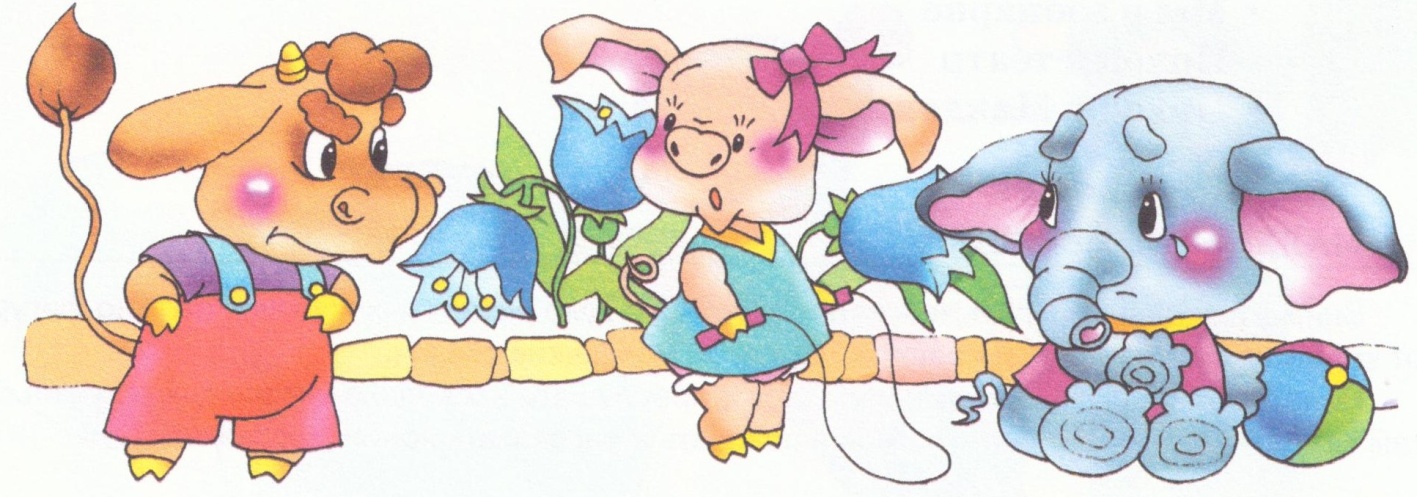 Бычок сначала заскучал, а потом  попросил прощенья у друзей и  стал вежливым. 
Он всегда  называл каждого по имени, а звери радовались и играли с бычком БУБОЙ.
.
.
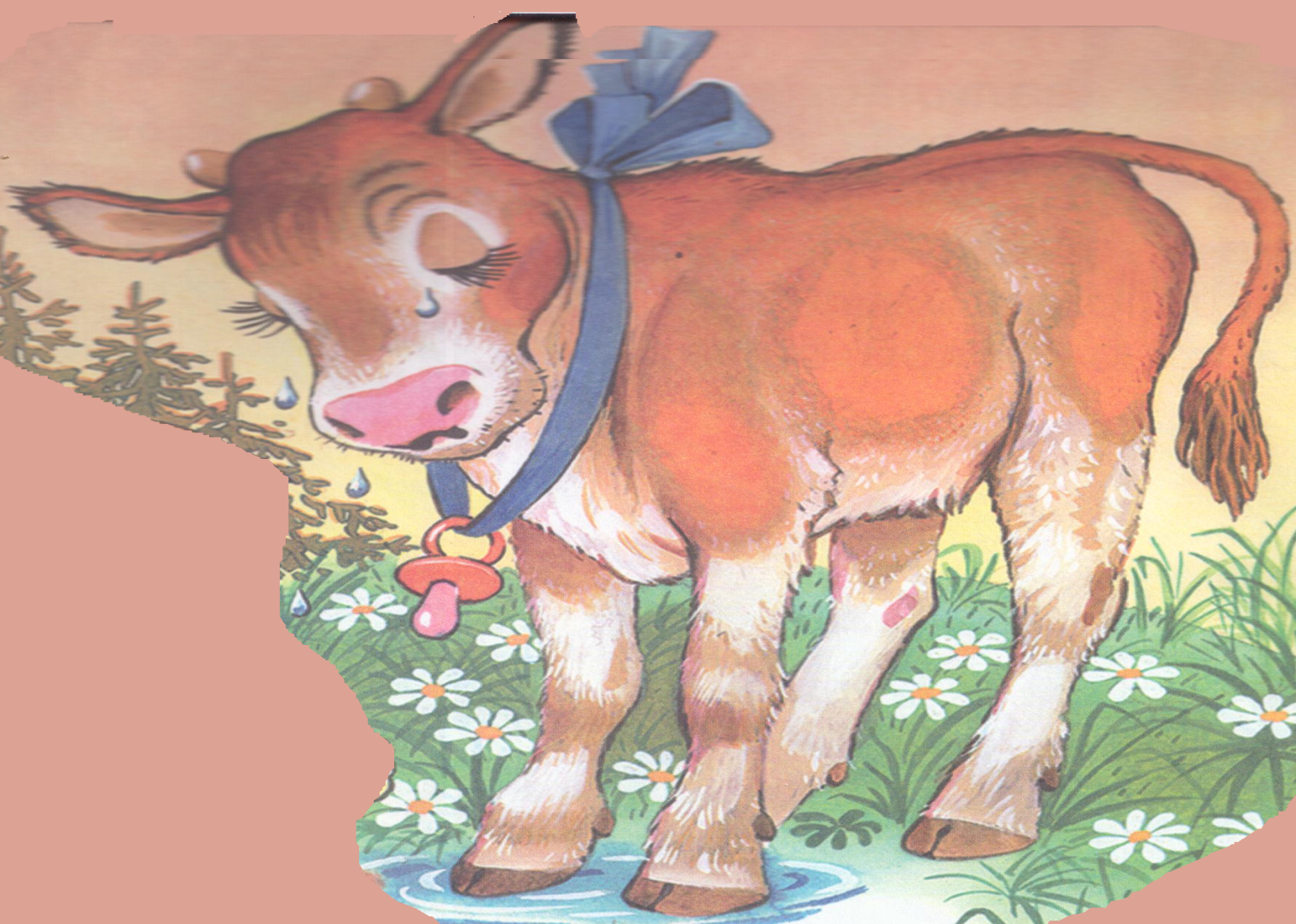 Мягкий согласный звук «Бь»в слогах:  БИ, БЕ, БЮ, БЯ, БЁ.
БЕ- ЛЬЁ           СКОЛЬКО  СЛОВ В ПРЕДЛОЖЕНИИ: 
                    На  верёвке  сохнет    бельё.
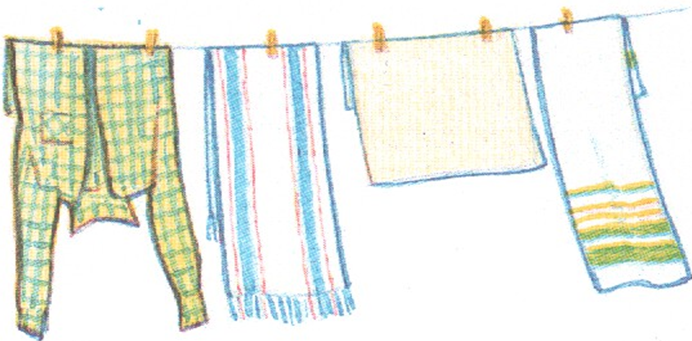 У БЕЛКИ - БЕЛЬЧОНОК
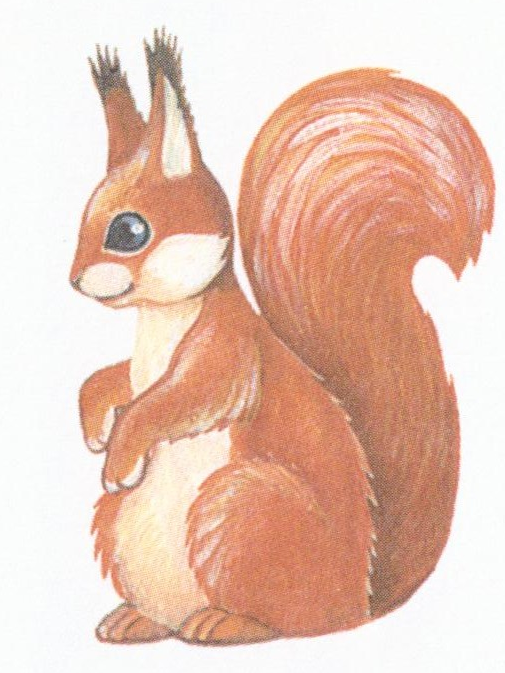 В сосне дупло, 
в дупле тепло.                
А кто в дупле 
живёт в тепле? 	
А живёт там белочка.
Белочка – умелочка.
Непоседа - егоза
Словно бусинки глаза.
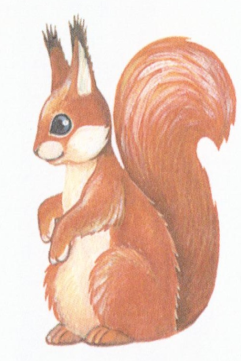 Игра	«Подскажи словечко».
Митя ключики забыл   –
 он с утра «баклуши»…
/бил/
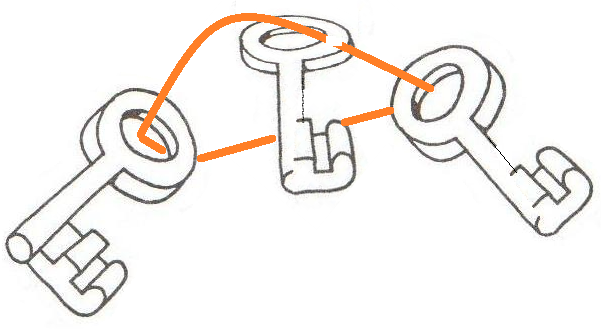 Скороговорки  начинаем проговаривать  в медленном  темпе.
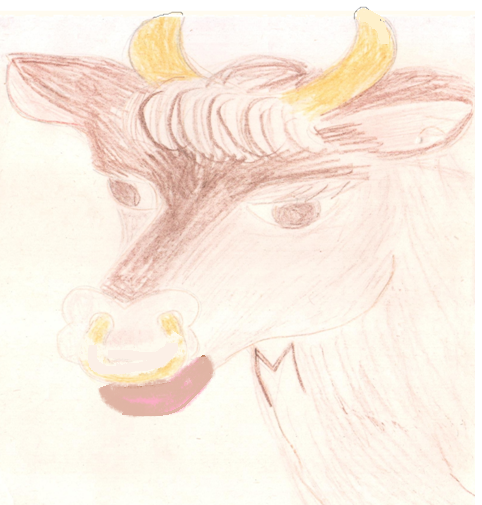 У быка была губа, у быка губа тупа. 
Бык  тупогуб,
 тупогубенький 
 бычок.
Индюк- Бл-БЛ-БЛ – был среди обитателей двора, которые обижали Гадкого утёнка за то, что он был не похож на остальных утят.
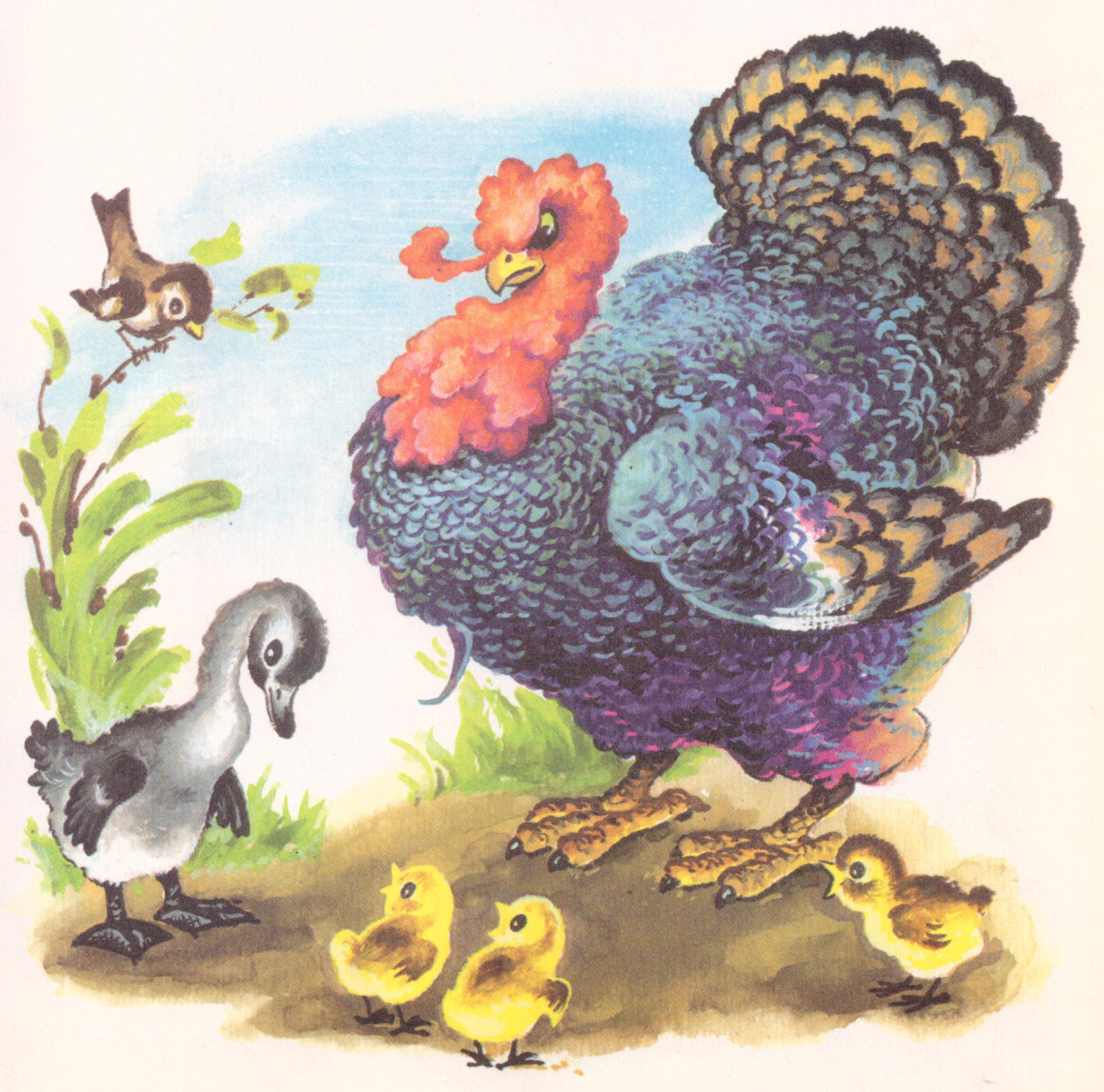 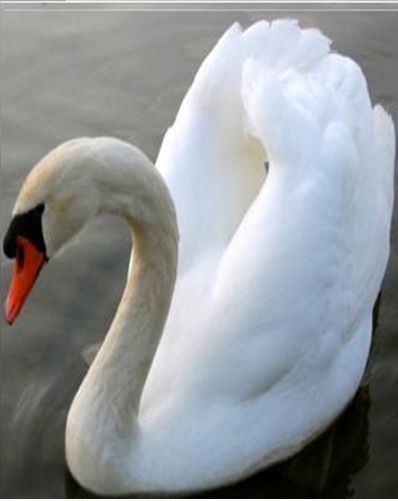 Но как все удивились, когда Гадкий утёнок вырос и превратился в прекрасного белого лебедя.
.
Белый снег. Белый мел.
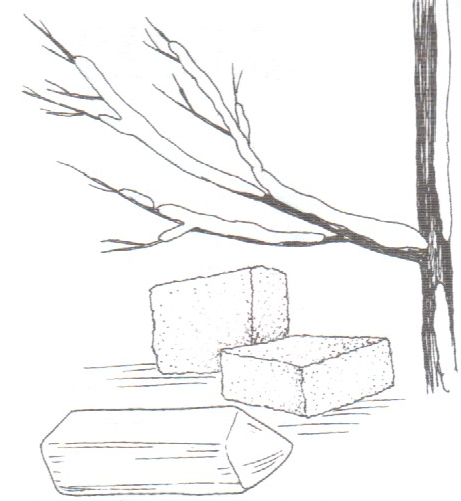 Белый заяц
 тоже бел.
А вот белк
 не бела- 
Белой даже не была.
Булку батон и буханкуПекарь испёк спозоранку.
.
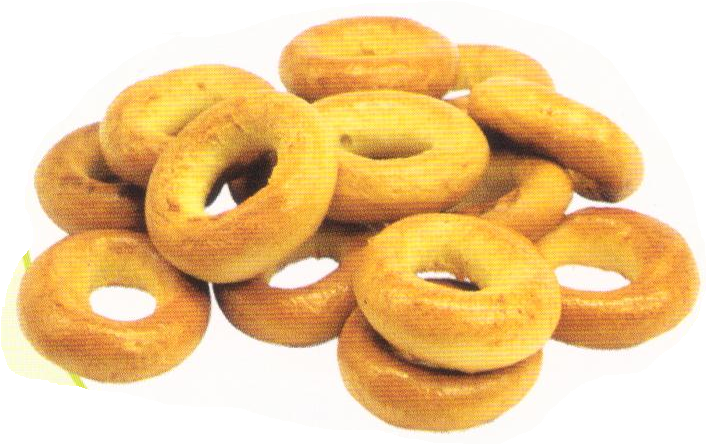 БИ - НОКЛЬ
Бинокль нужен капитану,                                                             что бы корабль не сел на мель.
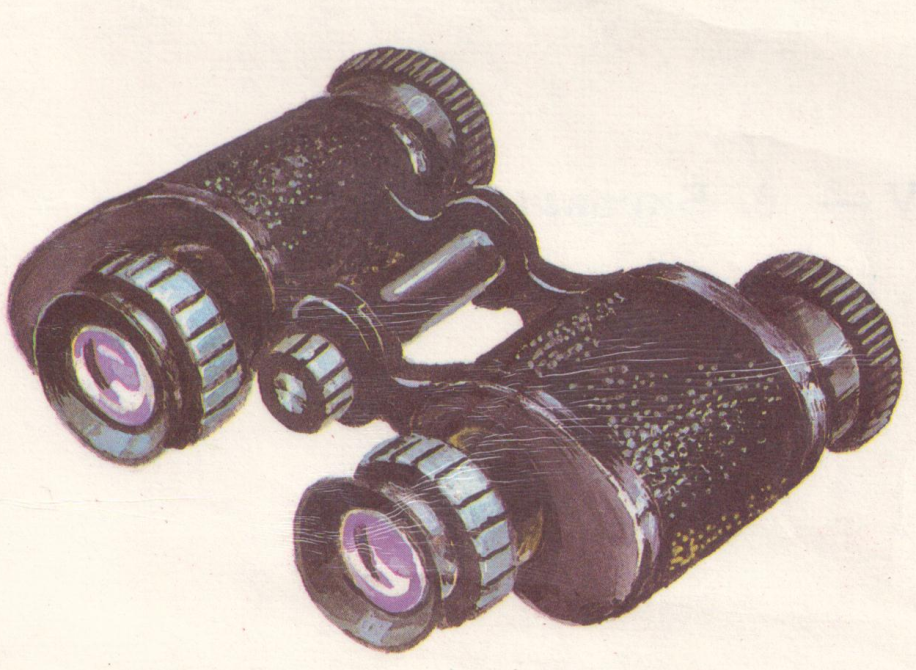 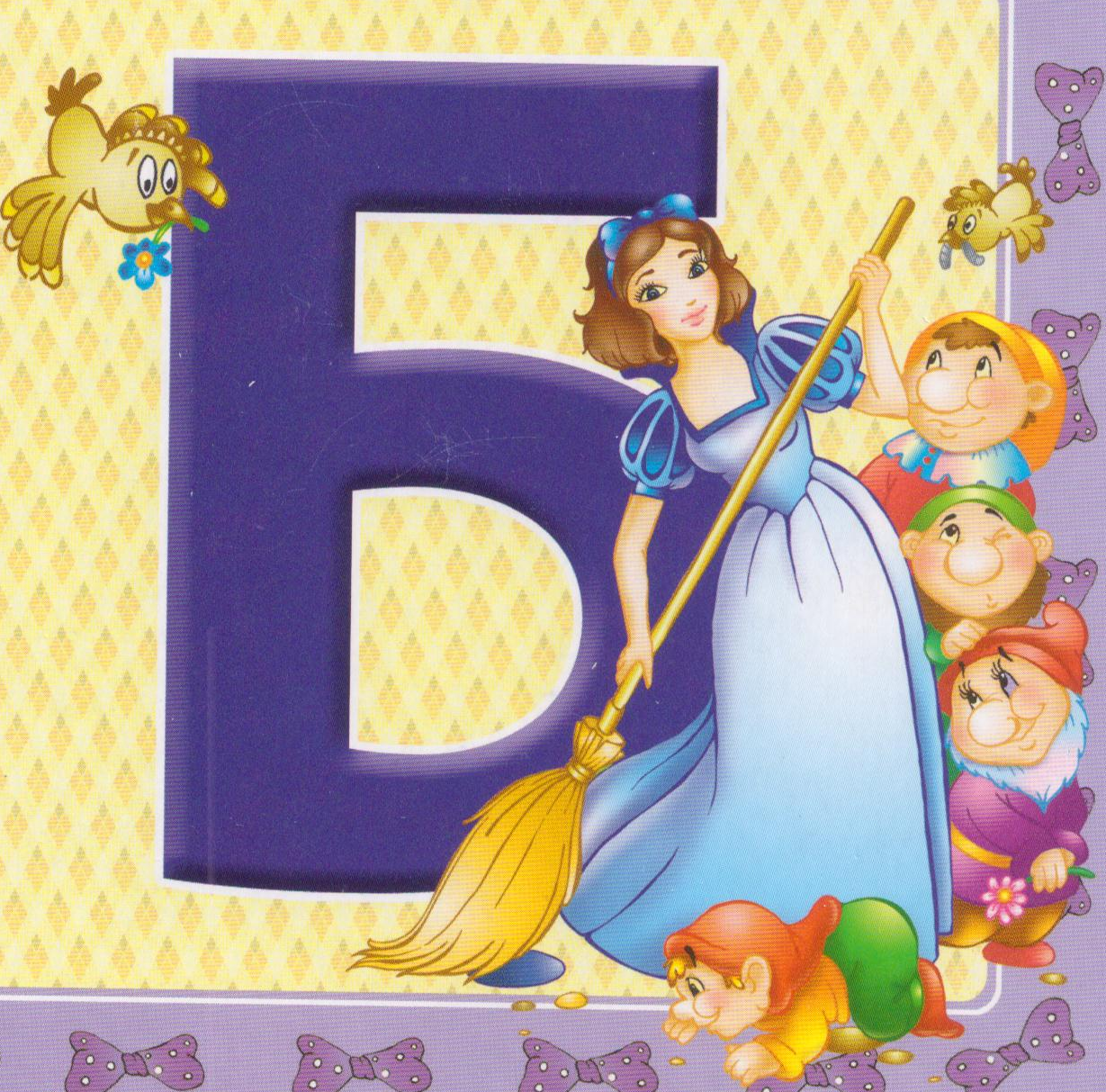 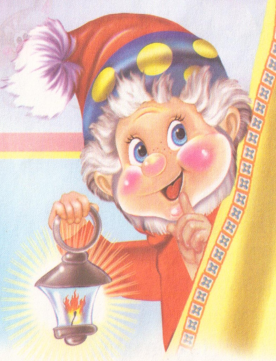 Белоснежка и семь гномов
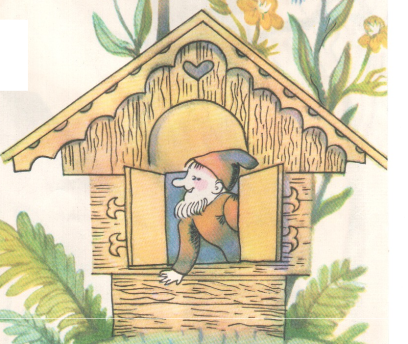 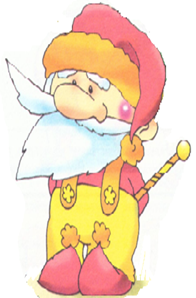 Я по барабану  громко барабаню:
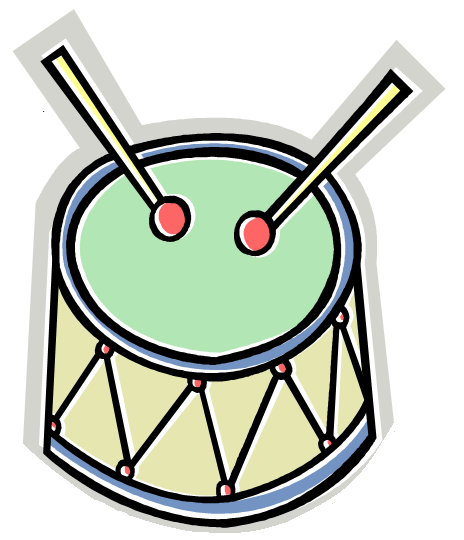 Бом!  
Бом – бом!
Барабаню 
на весь дом.
Я в походе
 был, был, был.
В барабан я
     бил, бил.
МЯГКО  -  ТВЁРДО
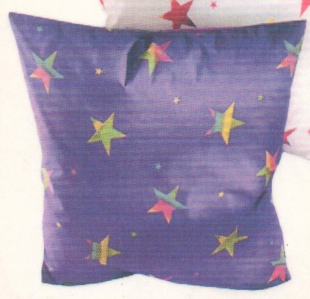 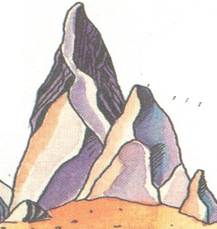 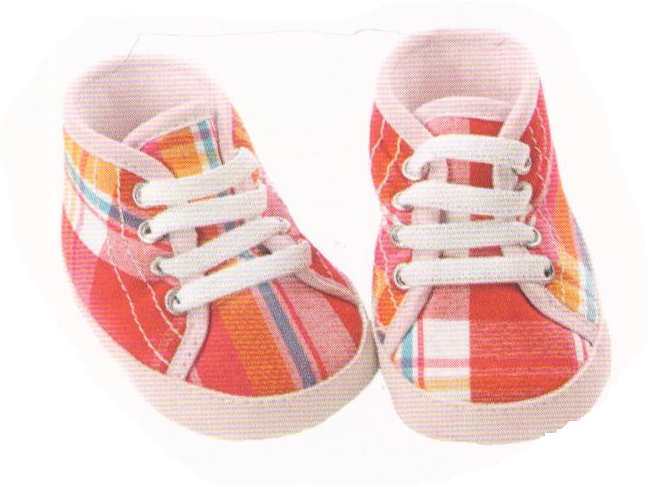 МЯГКО  -  ТВЁРДОБЕРЁЗА - БУДИЛЬНИК
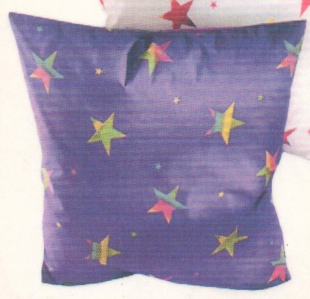 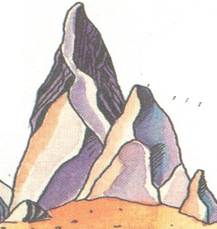 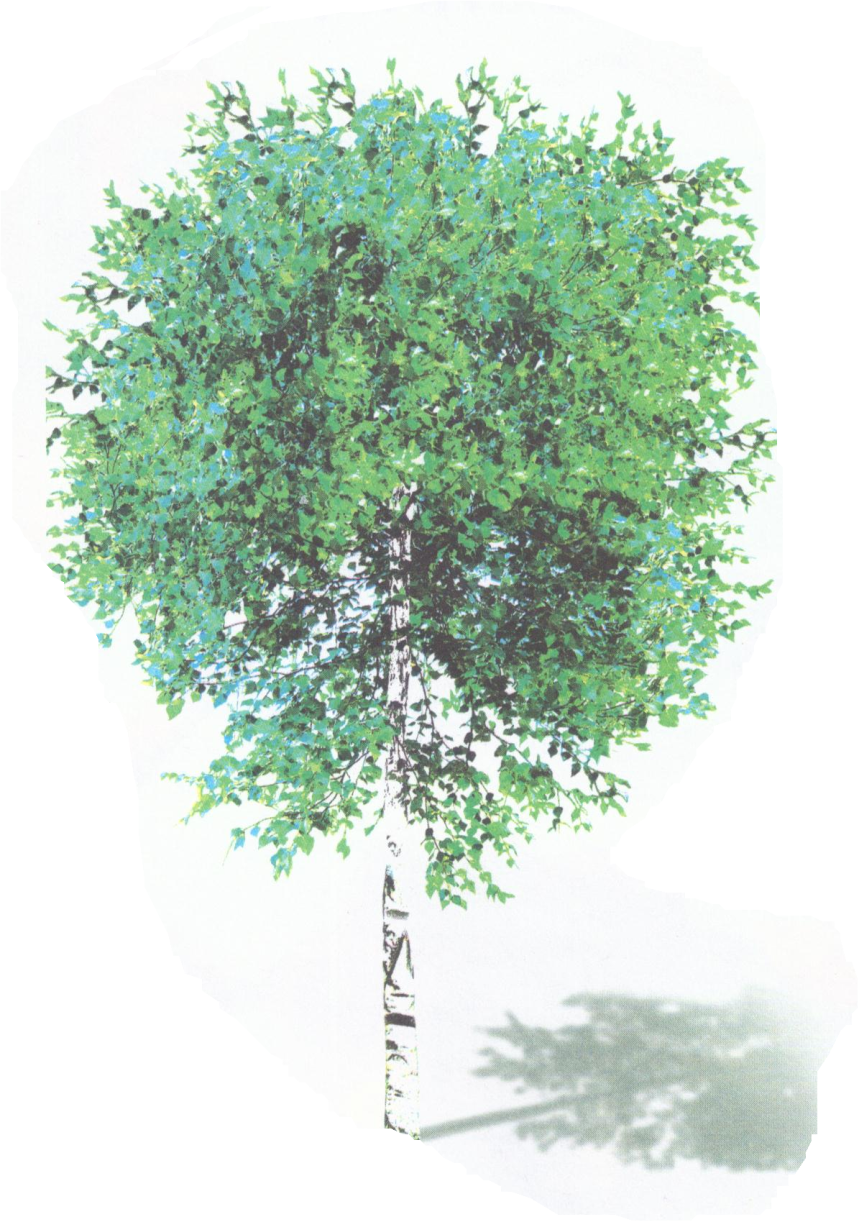 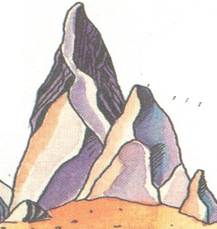 МЯГКО  -  ТВЁРДО
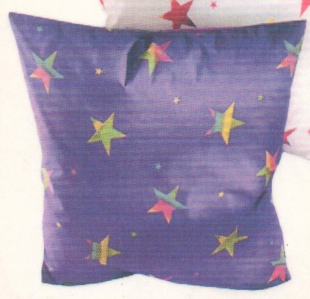 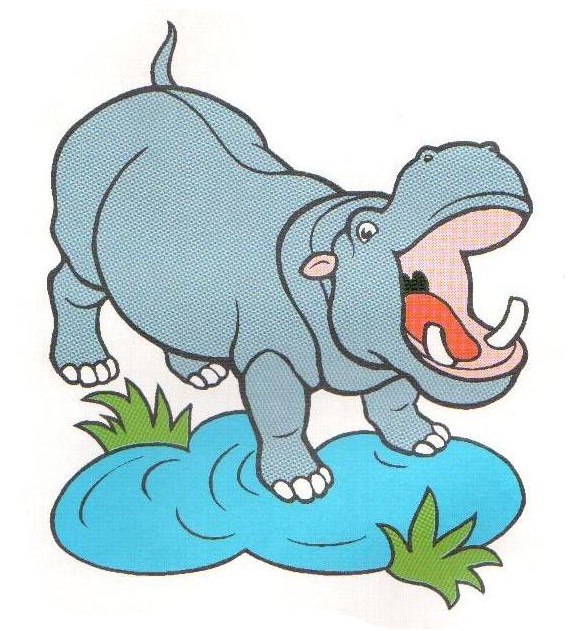 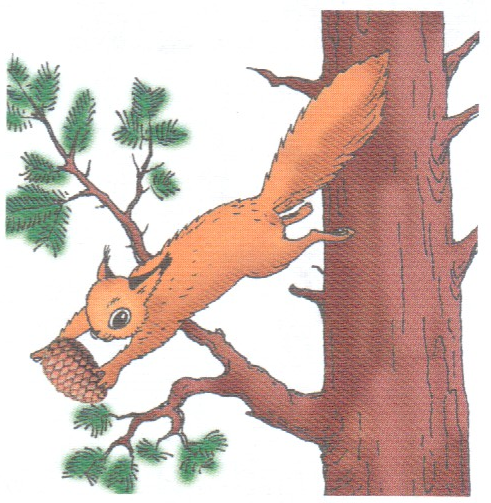 В КАКИХ СЛОВАХ МЯГКИЙ СОГЛАСНЫЙ                         ЗВУК Бь :Белка с ветки в свой домишко перетаскивала шишку.
Белка шишку уронила,
Прямо с мишку угодила.
В  КАКИХ  СЛОВАХ  ТВЁРДЫЙ СОГЛАСНЫЙ ЗВУК  Б - ?- В  НАЧАЛЕ СЛОВА… В СЕРЕДИНЕ СЛОВА…                            ДВА ЗВУКА В СЛОВЕ… В КАКОМ СЛОВЕ НЕТ ЗВУКА  Б -?
В презентации использованы стихи
Е. Серовой, А. Шибаева.Отрывок из сказки Г.Х. Андерсена «Гадкий утёнок»
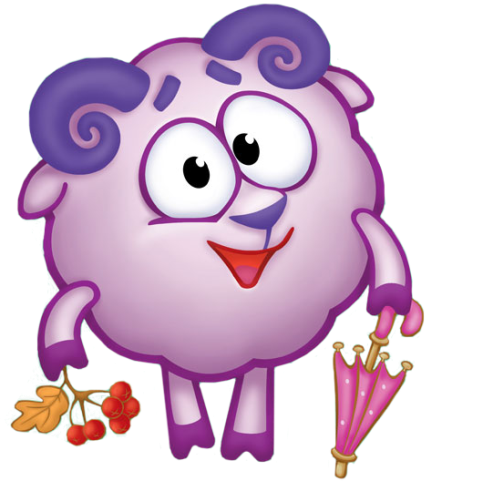 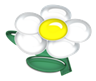 Буква «Б» с большим брюшком,                                                                                                                                в кепке с длинным козырьком.
.
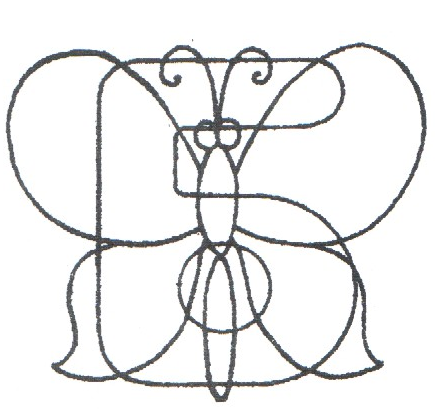 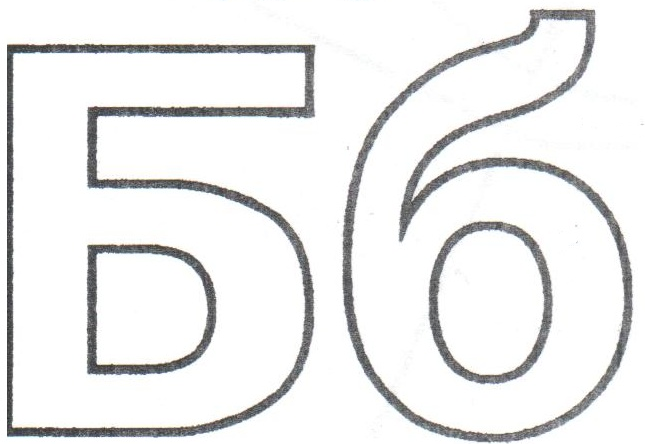